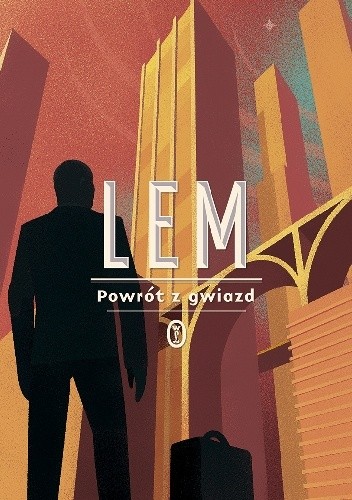 Stanisław Lem
Return from the stars
1961
Forum 02. Limits of civilization progress
A vision of the world in 127 years' time
a world without threats, aggression or wars
 universal  prosperity 
 robots and vending machines carry out all the work
 people spend their time on entertainment
 the cult of youth and lifespan extension
"The books were crystals with recorded contents. They could be read with the aid of an opton”
Making the society artificially happy
love, happiness and freedom take on a new shape
 no tendency to take risks
 change in culture and traditions
"I think they did a horrendous thing. They killed the man in man”
Topic for discussion:
Forum 02.  Limits of civilization progressFranek Targosz,Oliwia JarraVIII LO Kraków/Poland
Problem:
quotation: